Исследовательская работа
Минеральная вода
Пить или не пить?
Введение
«…минеральные воды капризны и требуют деликатного обращения, они нежнее драгоценных вин…»
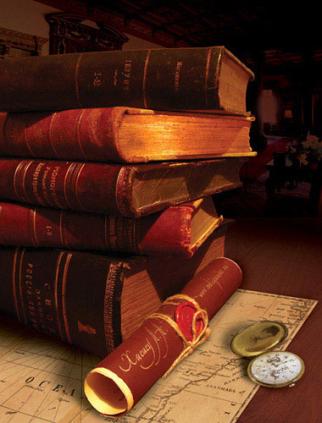 Минеральная вода
Минеральные воды - это воды подземных источников. 
Любая вода из подземных, подпочвенных источников или открытых водоемов содержит минеральные соли, их нет лишь в дистиллированной воде. 
Минеральные  воды под влиянием определенных факторов сотни лет формируются в подземных источниках.
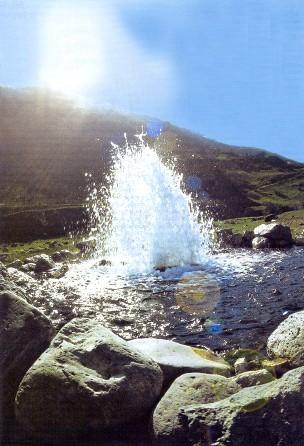 Минеральная вода
Во многих развитых странах потребление минеральной воды превышает 100 литров в год на человека.
 Один завод в Италии выпускает минеральной воды больше, чем вся Россия!
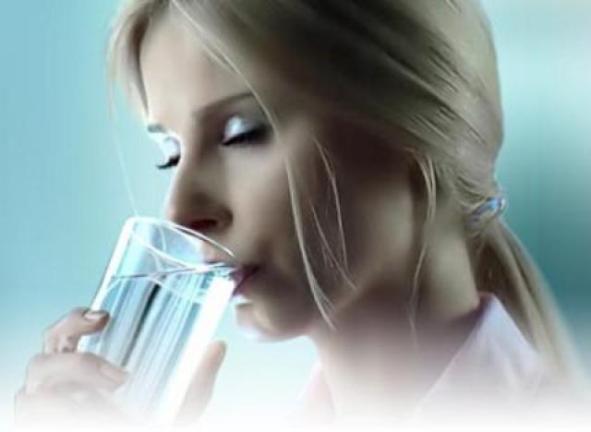 Газированная вода - не для лечения
Многие виды минеральной воды отечественного производства загазированы.
Газированная минеральная вода отличается от той, которую получают непосредственно из источника, а потому лучше не использовать ее в лечебных целях, поскольку желаемого эффекта можно и не дождаться.
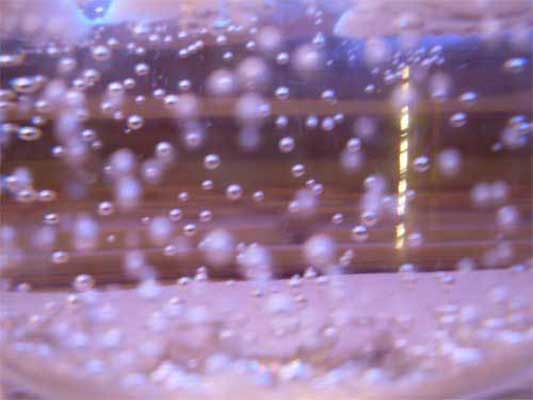 Минерализованная, но не минеральная
Существует еще искуственно-минерализованная вода. По сути – это обычная вода с добавлением минеральных солей. 
По химическому составу они могут быть идентичны, но если натуральная минеральная вода обладает лечебным эффектом, то искусственная относится исключительно к столовым водам.
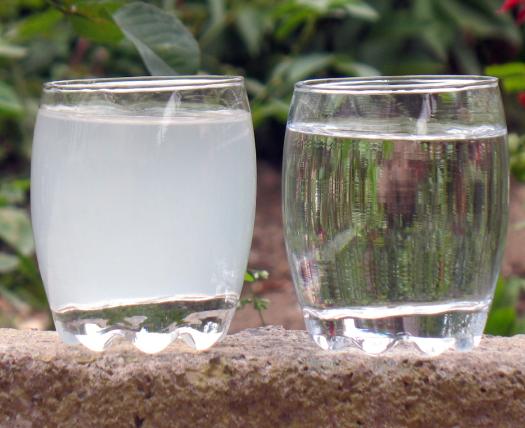 Требование к этикетке
Она должна содержать: 
- наименование продукции
- название воды 
- сведения о минерализации 
- наименование группы
- адрес производителя 
- торговую марку                           
- номер технических условий  
- условия и сроки хранения.
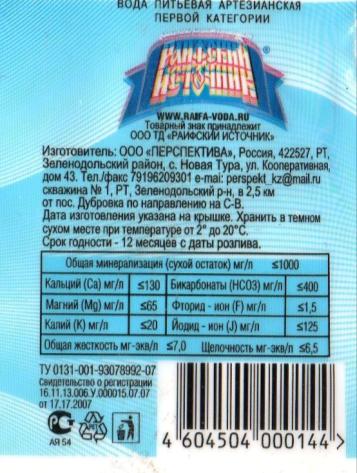 Какую же воду нам пить?
Три категории минеральных вод:
Лечебные
Лечебно-столовые
Столовые
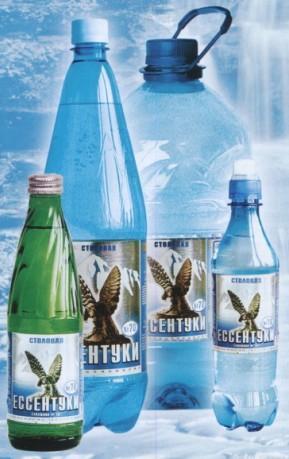 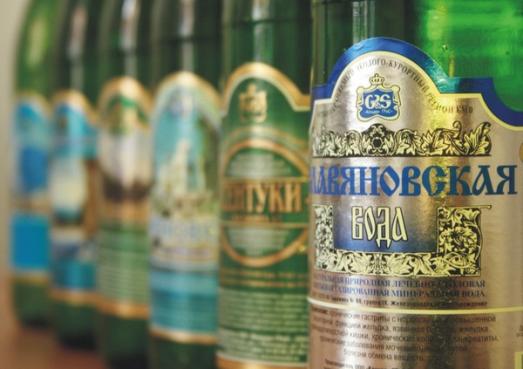 Какую же воду нам пить?
Лечебные минеральные воды 
   направлены на лечение различных  заболеваний. Их можно потреблять по совету врача при соответствующих заболеваниях.
Лечебно-столовые минеральные воды  отличаются меньшим содержанием солей и приятным вкусом. На эти воды распространяются все те же ограничения, что и на лечебные.
Столовые минеральные воды , которые можно использовать постоянно, без каких-либо ограничений.
Основная часть
Цель работы:
 проверить соответствие указанных ионов на этикетке действительности, тем самым выявить фальсифицированную воду.
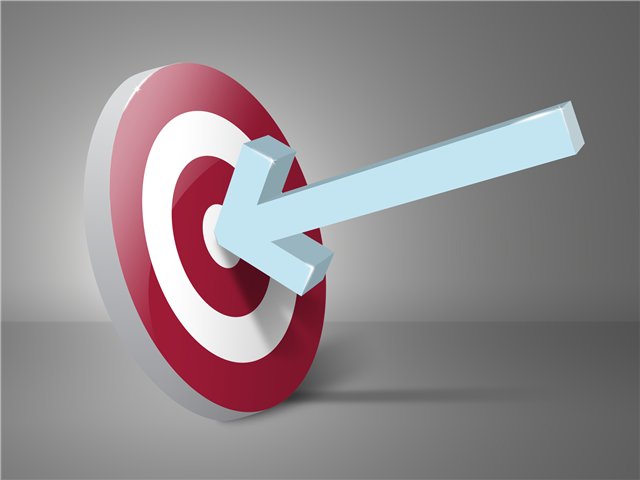 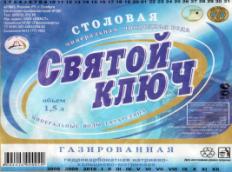 Святой ключ
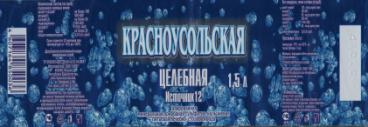 Красноусольская
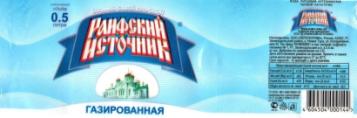 Раифский источник
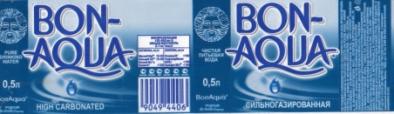 Bon-Aqua
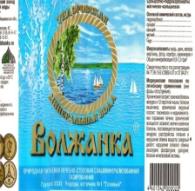 Волжанка
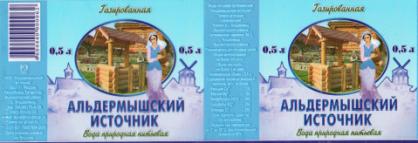 Альдермышский источник
Липецкий бювет
Исследовательская работа
Экспресс-метод «Определение степени минерализации»
Определение растворимых примесей и органических веществ
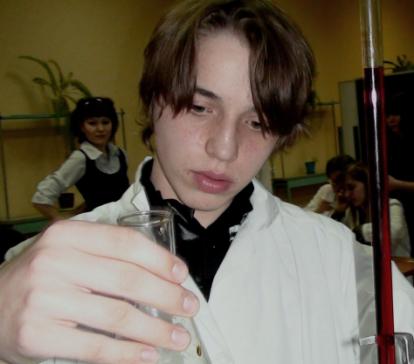 Исследовательская работа
Определение рН воды

Определение хлорид-ионов
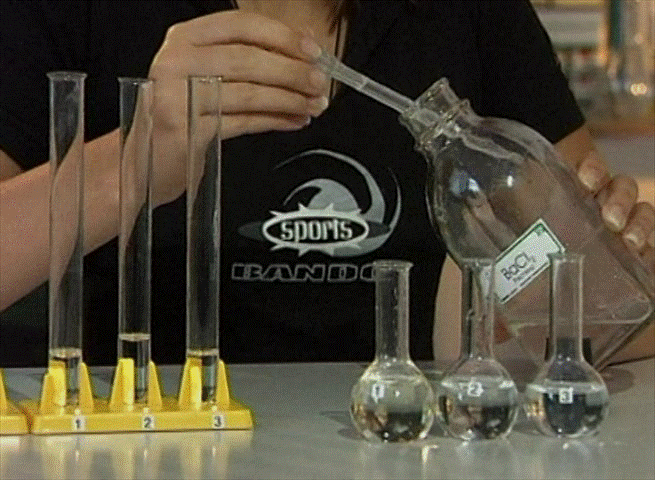 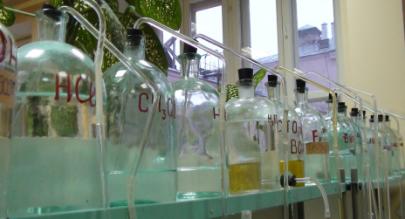 Исследовательская работа
Определение сульфат – ионов 
Определение карбонатной жесткости воды
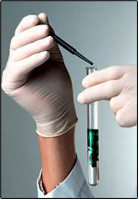 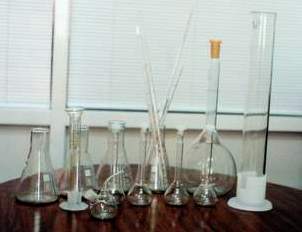 Результаты исследования
Выводы
«Липецкий бювет», «Хотнинская», «Bon-Aqua», «Красноусольская», «Волжанка», «Раифский источник», соответствуют рекламации заявленной на этикетке.
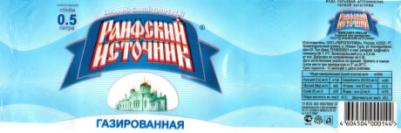 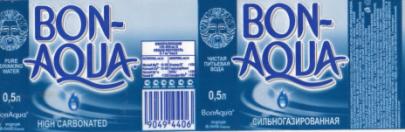 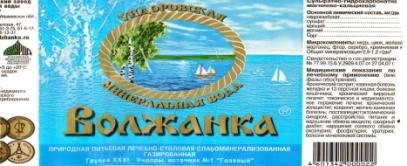 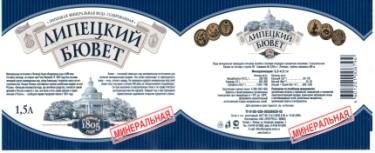 Выводы
Вода «Святой ключ» не соотвествует качеству.
Этикетка оформлена с нарушением.
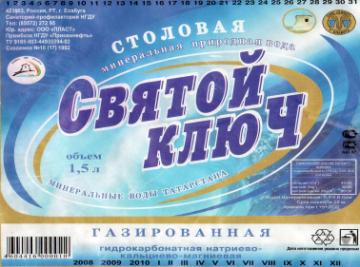 Выводы
Вода «Альдермышский источник» не соответствует качеству.
В воде присутствуют хлорид-ионы, которые не указаны на этикетке.
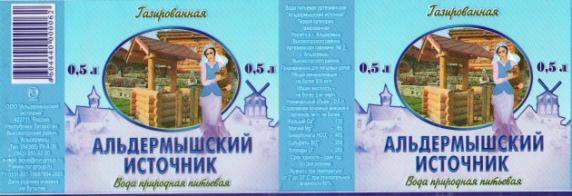 Рекомендации
Если этикетка имеет дорогую полиграфию, если дата производства не проштампована, а указана на крышке или на корпусе бутылки, есть вероятность того, что Вы покупаете настоящую воду.
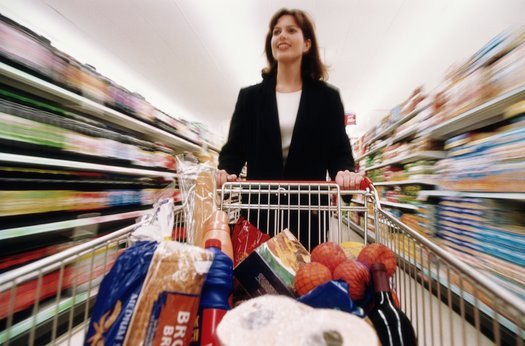 Рекомендации
Советы при выборе столовой минеральной воды:
- отдать предпочтение воде из подземного источника
- обратить внимание на срок работы компании в этом направлении
- обратить внимание на качественные показатели с точки зрения критериев физиологической ценности воды
- обратить внимание на полученные награды
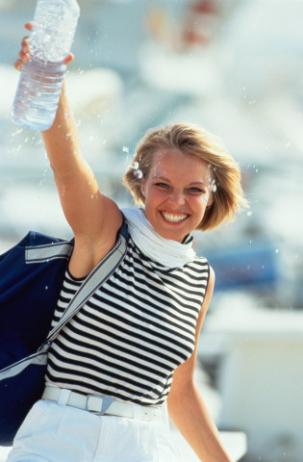